5B Les fêtes d’anniversaire
Les mois
janvier 				août 
février 				septembre 
mars				octobre 
avril 				novembre 
mai					décembre 
juin 
juillet
Une fête
Un ballon
Un gâteau
Une bougie
Un cadeau
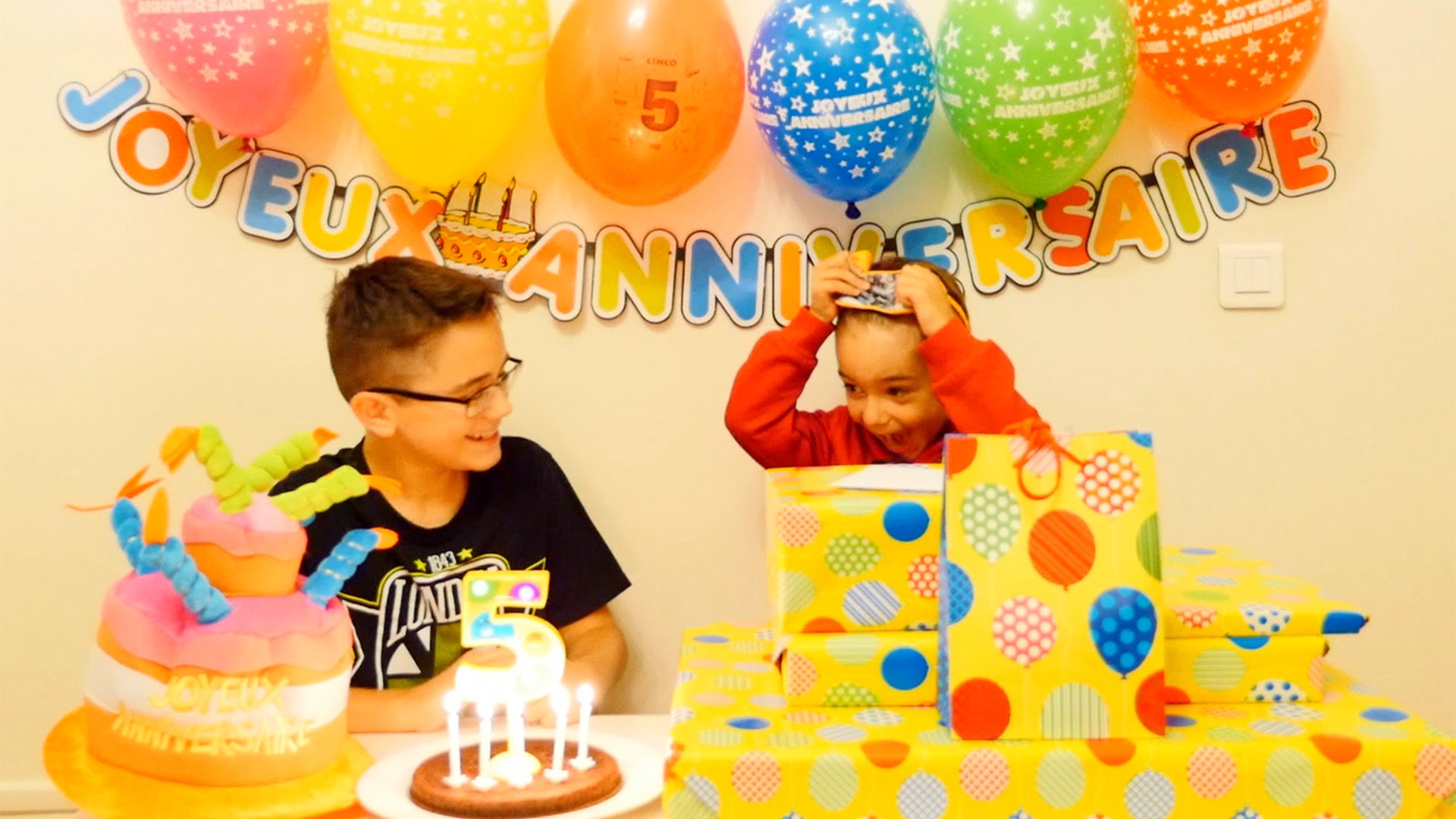 Décrivez l’image en français.
Vous allez voir une carte d’anniversaire française
Décrivez la carte

Trouvez chaque mot: 
Extraordinary 
I wish you 
A ton
Le Noël
L’Halloween
Les Pâques
La fête de St. Valentin
La nouvelle année
Le Jour d’Action de Grâce
Le chien
Le chat
L’oiseau (masc.)
Le cheval
Le poisson rouge
Créez une invitation pour une fête
Ecrivez sur vos invitations: 
La date en français_____/3pts
L’heure de la fête_____/3 pts
Commence – starts 
À – at 
L’adresse de la fête_____/3 pts
Numéro de téléphone_____/1 pt  
Pourquoi la fête?_____/5 pts 
Neatness/Colorful _____/5 pts